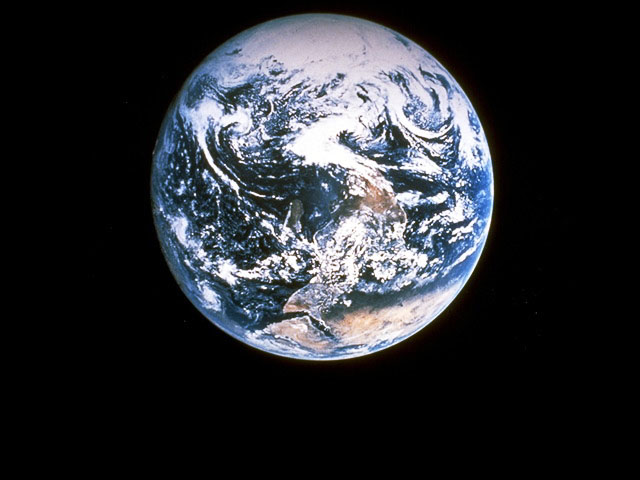 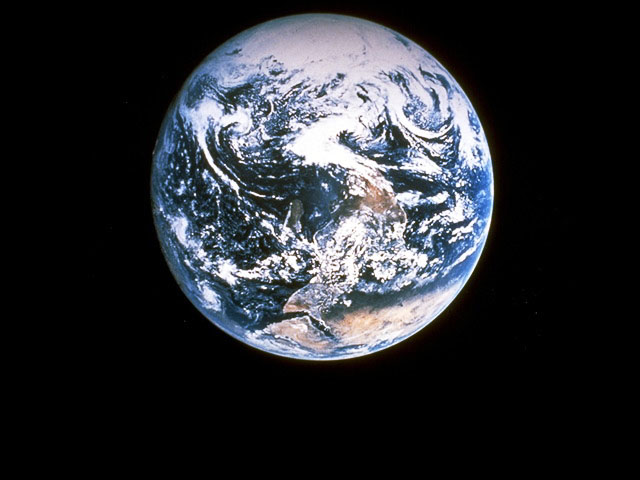 Profecias do Fim do Mundo
* Jesus não nos deixou no escuro com respeito a ocasião da sua volta..
SINAIS
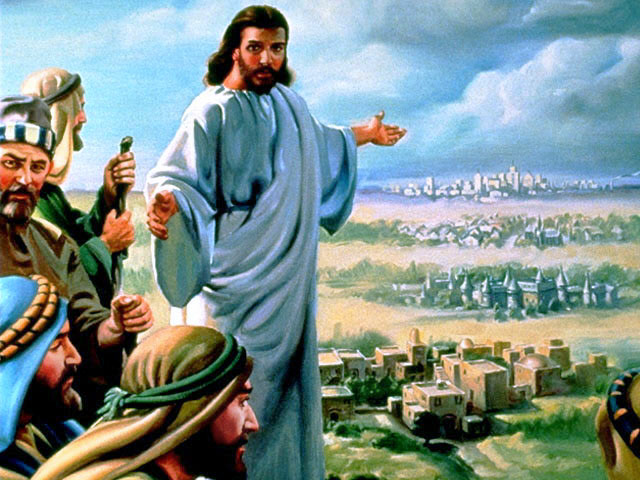 “Ora, sabeis discernir o aspecto do céu, e não podeis discernir os sinais dos tempos?” Mat. 16:3
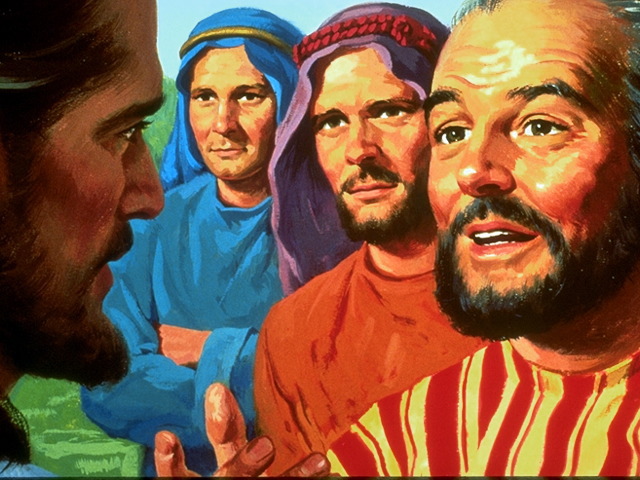 CRISTO DEIXOU MUITOS SINAIS
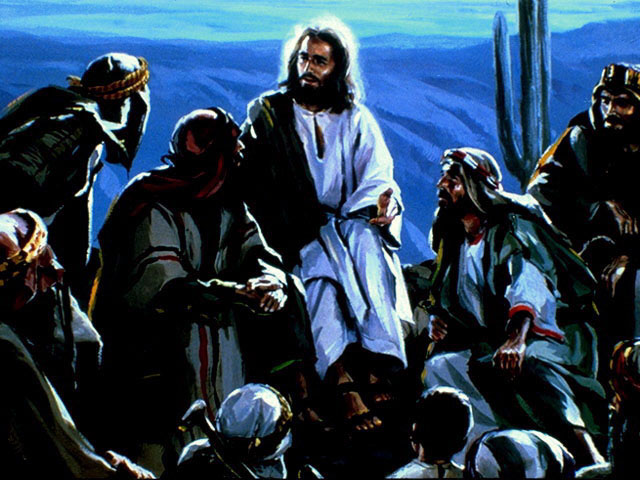 “DECLARA-NOS QUANDO SERÃO ESSAS COISAS, E QUE SINAL HAVERÁ DA TUA VINDA E DO FIM DO MUNDO.” Mateus 24: 3
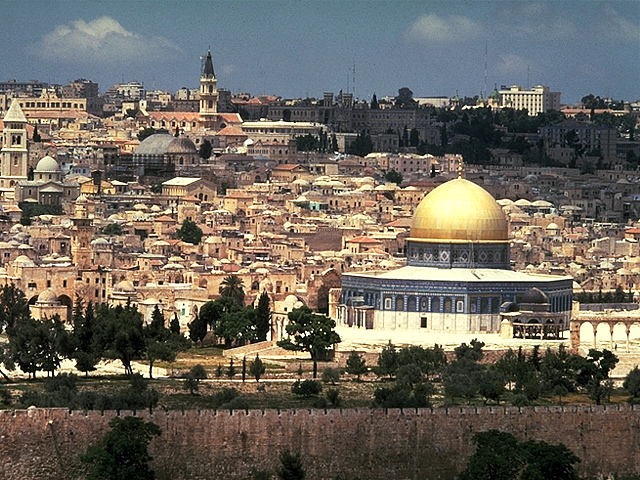 É PREDITA A DESTRUIÇÃO DE JERUSALÉM
“E te derribarão, a ti e aos teus filhos que dentro de ti estiverem; e não deixarão em ti pedra sobre pedra, porque não conheceste o tempo da tua visitação.”          Mateus 19:44
“Ora, Jesus tendo saído do templo, ia-se retirando, quando se aproximaram dele os seus discípulos, para lhes mostrarem os edifícios do templo. Mas Ele lhes disse: Não vedes tudo isto? Em verdade vos digo que não se deixará aqui pedra sobre pedra que não seja derribada.” Mat. 24: 1,2
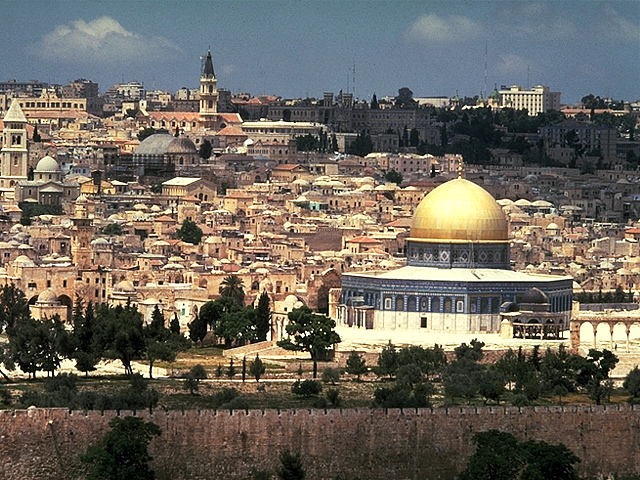 DESTRUIÇÃO 70 AD
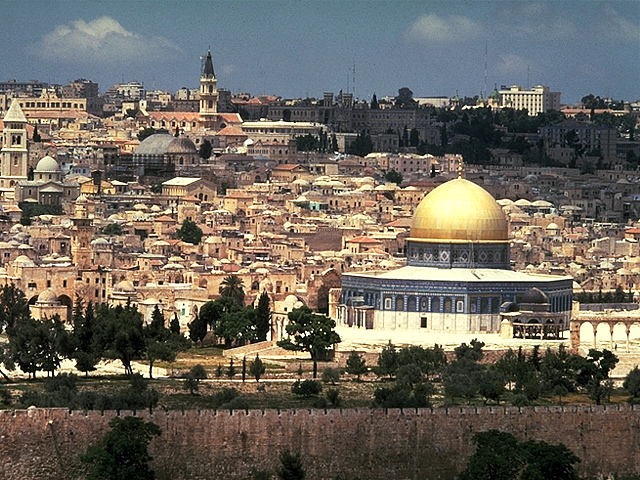 EM JERUSALÉM
“APARECERAM SINAIS E PRODÍGIOS, PRENUNCIANDO DESASTRE E CONDENAÇÃO.” O Grande Conflito, pág. 27 EGW
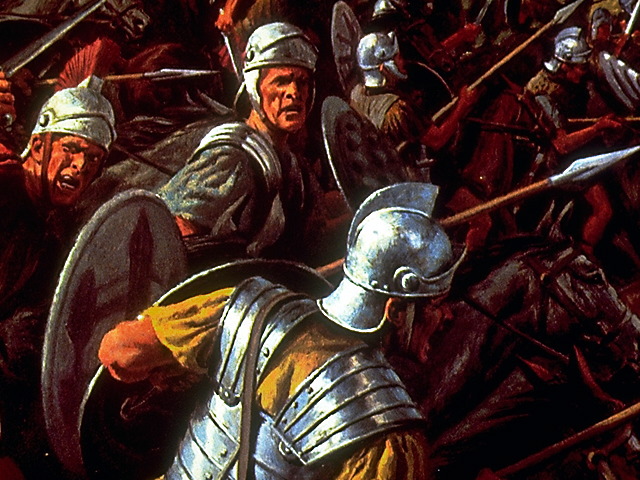 NENHUM CRISTÃO PERECEU
“Quando virdes Jerusalém cercada de exércitos, sabei que está próxima a sua devastação. Então, os que estiverem na Judéia, fujam para os montes; os que se encontram dentro da cidade, retirem-se; e os que estiverem nos campos, não entrem nela.” Lucas 21: 20,21
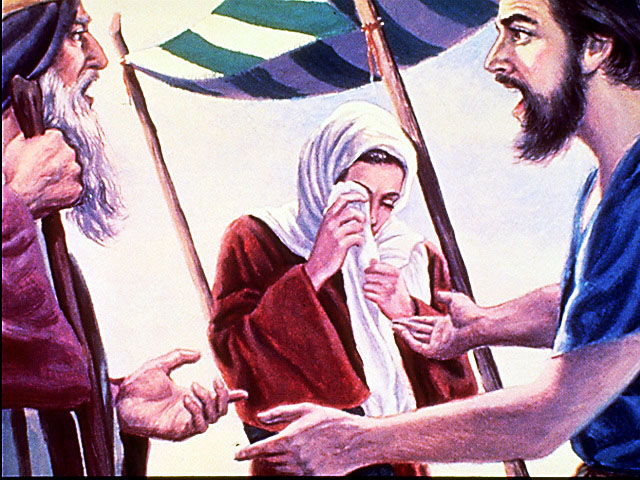 DURANTE 7 ANOS UM     MENSAGEIRO EXORTOU
JERUSALÉM
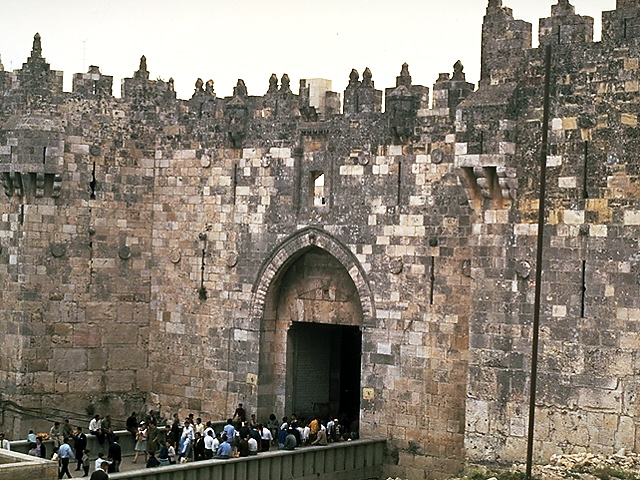 “A grande porta oriental, tão pesada que dificilmente podia ser fechada por uns vinte homens... Abriu-se à meia-noite, independente de qualquer agente visível.”             O Grande Conflito, 27 EGW
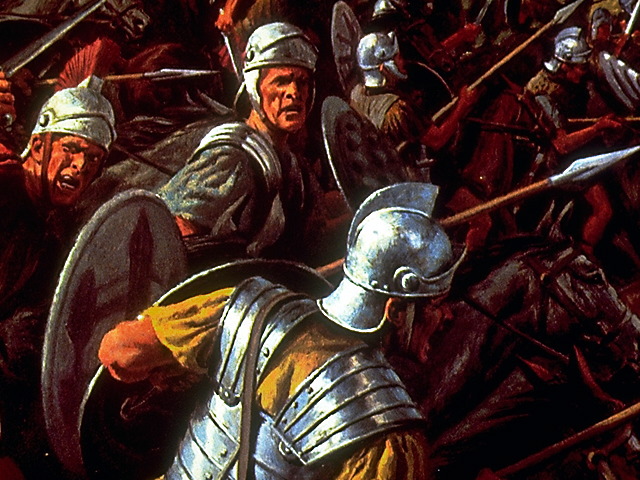 A RETIRADA DE CÉSTIO
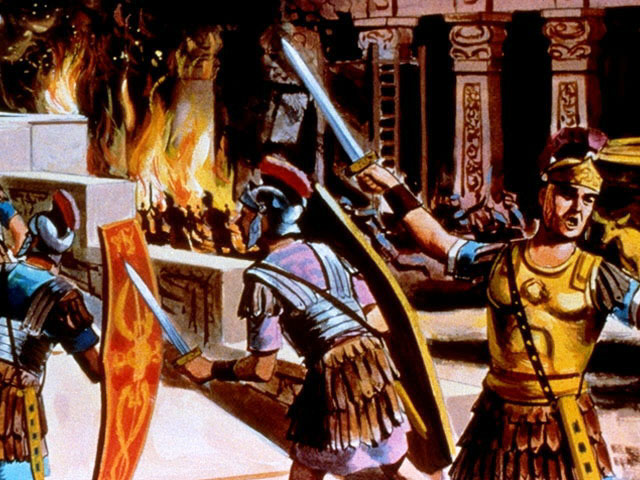 O CERCO FOI REASSUMIDO POR TITO E A CIDADE DESTRUÍDA NO ANO 70 DC
A Terra Treme
“... E HAVERÁ TERREMOTOS EM VÁRIOS LUGARES.”
            Mateus 24:7
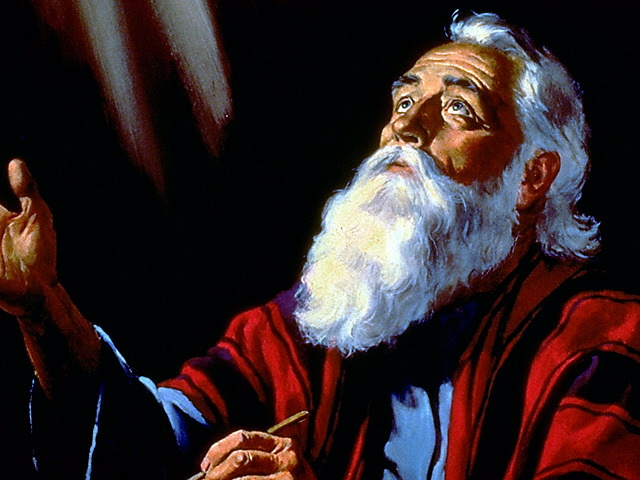 “Vi quando o Cordeiro abriu o sexto selo, e houve um grande terremoto; e o Sol tornou-se negro como saco de silício, e a lua tornou-se como sangue.”               Apocalipse 6:12
O GRANDE TERREMOTO DE LISBOA
“Em cumprimento desta profecia ocorreu no ano 1755 (1º novembro) o mais terrível terremoto que já se registrou... Estendeu-se pela maior parte da Europa, África e América. Foi sentido na Groelândia, nas Índias Ocidentais, na Ilha da Madeira, na Noruega e Suécia, Grã-Bretanha e Irlanda. Abrangeu uma extensão de mais de dez milhões de quilômetros quadrados.
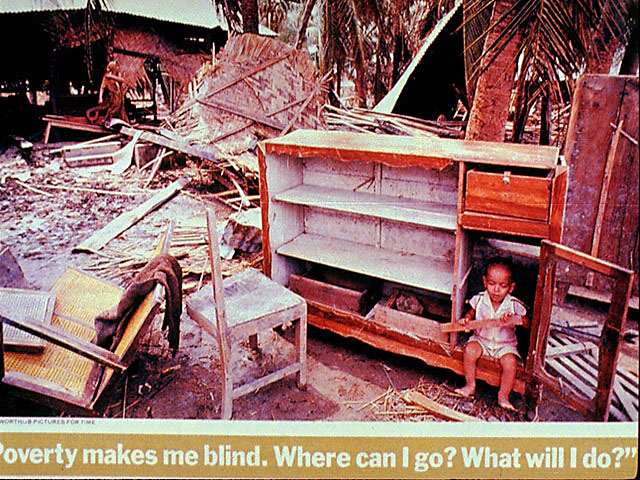 A PARTIR DO TERREMOTO DE LISBOA
TERREMOTOS CADA VEZ MAIS INTENSOS
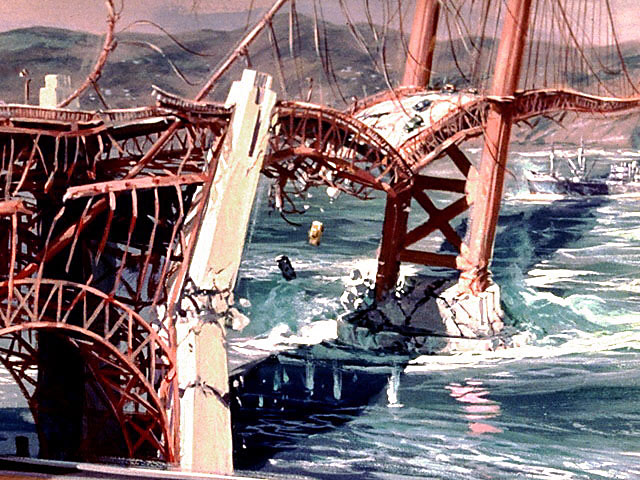 A cada ano temos cerca 6.000         grandes  terremotos a mais no mundo. 
Últimos 90 anos 1,5 milhões
Sinais no sol e na Lua
“LOGO DEPOIS DA TRIBULAÇÃO DAQUELES DIAS, O SOL ESCURECERÁ, E A LUA NÃO DARÁ A SUA LUZ.” Mateus 24:29
*25 ANOS MAIS TARDE APARECE O SINAL SEGUINTE MENCIONADO NA PROFECIA. DEFINIDAMENTE INDICADO. CG. 305, EGW
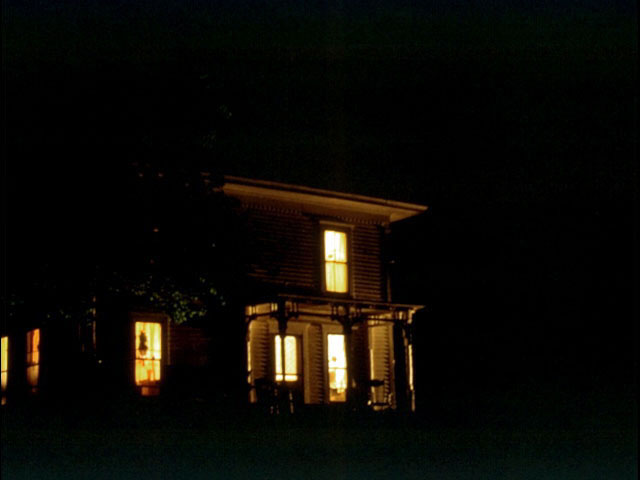 “Único ou quase único em sua espécie pelo misterioso e até agora inexplicado fenômeno que nele se verificou... Foi o dia escuro de 19 de maio de 1780  de inexplicável escuridão que cobriu todo o céu e atmosfera visíveis em Nova Inglaterra.” Nosso Primeiro Século, R. M. Devens  O Grande Conflito, 306
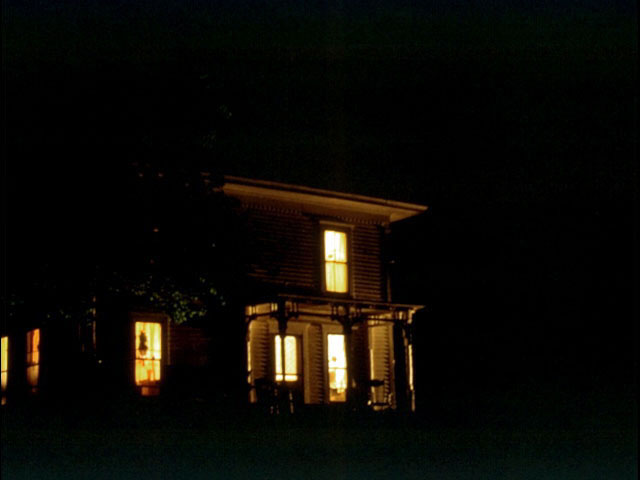 O Senado Americano Estava em reunião extraordinária. O Presidente disse: se este for o último dia na terra nós estaremos trabalhando
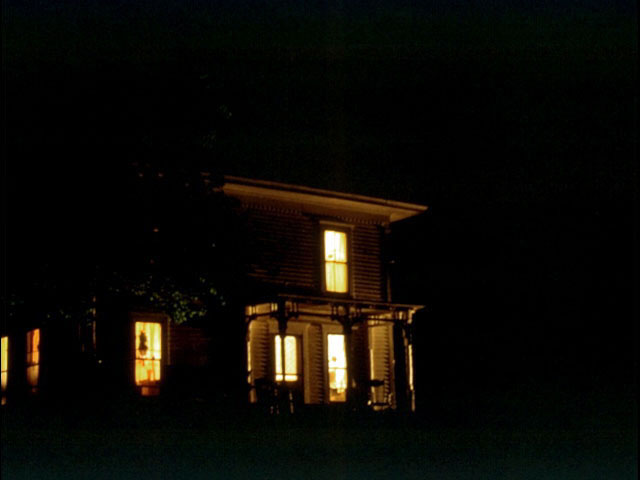 “ O sol se converterá em trevas, e a lua em sangue, antes que venha o grande        e terrível dia do Senhor.” 
   Joel 2: 31
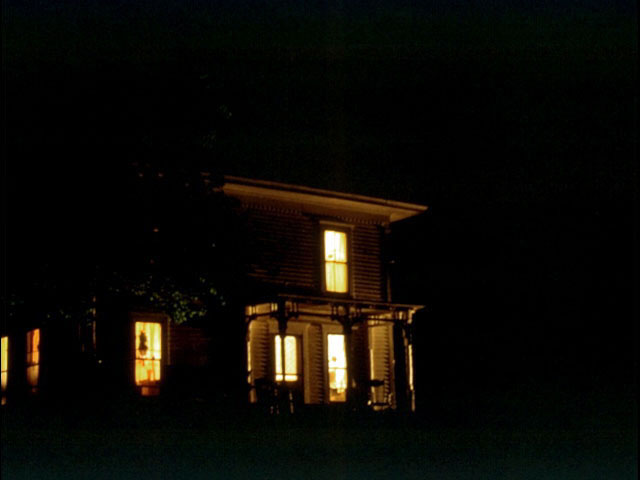 “ Posto que às nove horas daquela noite a Lua  surgisse  cheia,  não produziu o mínimo efeito em relação àquelas sombras sepulcrais. Depois de meia-noite as trevas se desvaneceram, e a Lua, ao tornar-se visível, tinha a aparência de sangue.” O Grande Conflito, 307
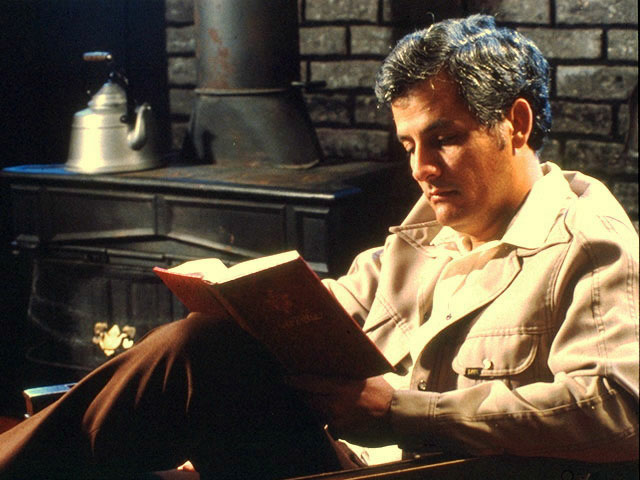 “Assim também, quando virdes acontecerem estas cousas, sabei que está próximo o reino de Deus” Lucas 21:31
As Estrelas na Profecia
“AS ESTRELAS CAIRÃO DO CÉU E OS  PODERES  DOS CÉUS SERÃO ABALADOS.”
                         Mateus 24:29
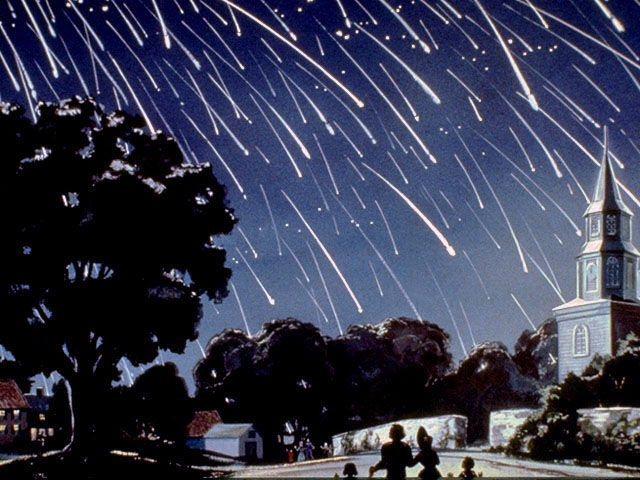 13/11/1833
“Raras vezes caiu chuva mais densa do que caíram os meteoros em direção à Terra; Leste, Oeste, Norte e Sul, tudo era o mesmo. Em uma palavra, o céu inteiro parecia em movimento...  O espetáculo como descreveu o diário do professor Silliman, foi visto por toda a América do Norte... Desde as duas horas até pleno dia...”  Os Grandes Acontecimentos do Maior dos Séculos, R. M. Devens. GC, 333
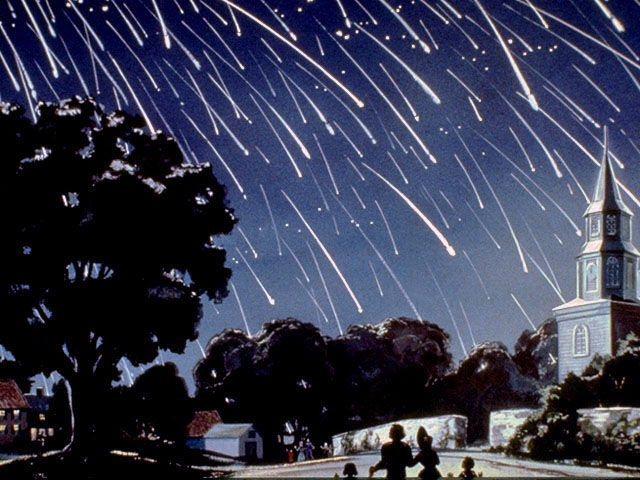 “E as estrelas do céu caíram sobre a Terra, como quando a figueira lança de si os seus figos verdes, abalada por um vento forte.”  Apoc. 6:13
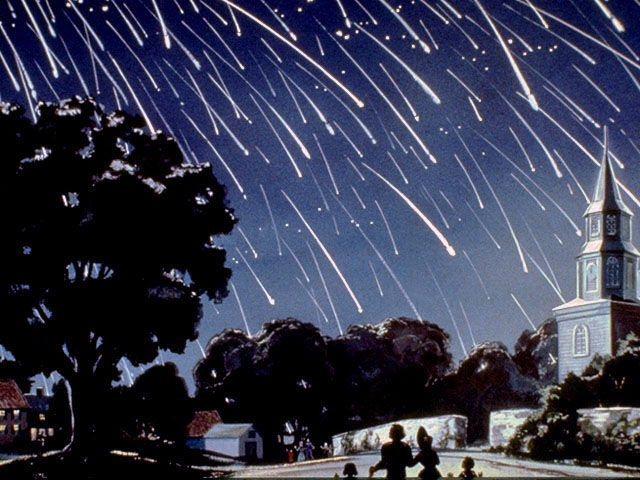 “Não era possível contemplar um quadro mais fiel de uma figueira lançando seus figos quando açoitada por um vento forte.” The Old Country-man, no Advertiser, vespertino de Portland, de 26/11/1833. GC, 333
A ausência Fatal
“O AMOR DE MUITOS ESFRIARÁ S. MT 24:12 “
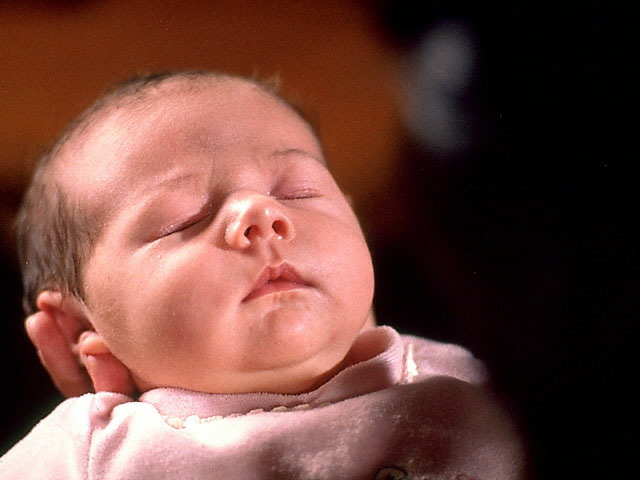 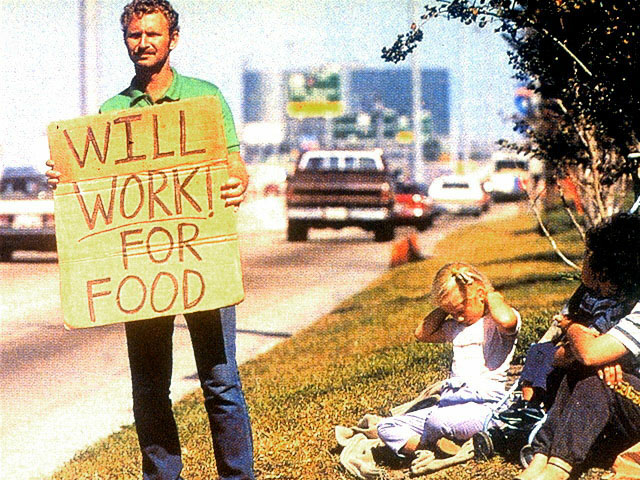 DESEMPREGO
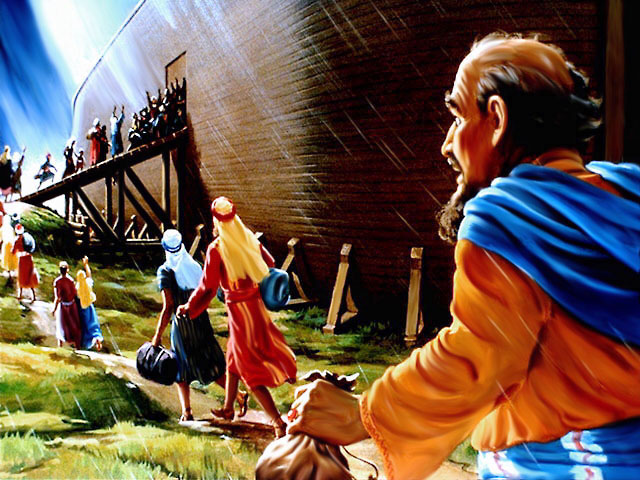 “E NÃO PERCEBERAM,     ATÉ QUE VEIO O DILÚVIO,        E OS LEVOU A TODOS; ASSIM SERÁ TAMBÉM A VINDA DO FILHO DO HOMEM.” Mateus 24: 39
“Sabendo primeiro isto, que nos últimos dias virão escarnecedores com zombaria, andando segundo as suas próprias concupiscências, dizendo: Onde está a promessa da Sua vinda? “  II Pedro 3: 3,4
TEMPOS DIFÍCEIS
“SABE, PORÉM,ISTO QUE NOS ÚLTIMOS DIAS SOBREVIRÃO TEMPOS PENOSOS; POIS OS HOMENS SERÃO: II Timóteo 3: 1-5
CRUÉIS                           INIMIGOS DO BEM             TRAIDORES                       ATREVIDOS                       EGOÍSTAS                         ORGULHOSOS                   FALSOS                       AMANTES DO PRAZER
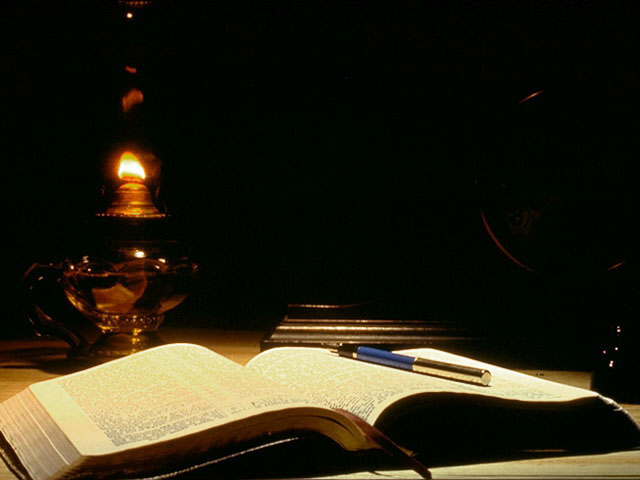 “E será pregado este evangelho do reino por todo o mundo, para testemunho a todas as nações. Então virá o fim.” Mateus 24: 14
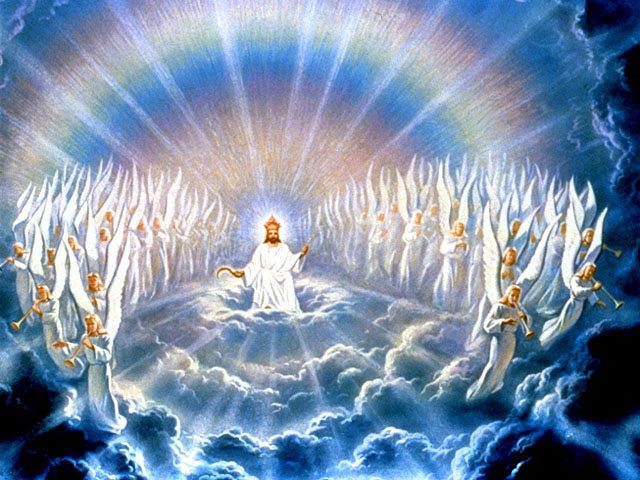 “Passará o céu e a terra, mas as minhas palavras jamais passarão.” Mateus 24:35
“ O SENHOR NÃO RETARDA A SUA PROMESSA, AINDA QUE ALGUNS A TÊM POR TARDIA; PORÉM TEM PACIÊNCIA PARA CONVOSCO, NÃO QUERENDO QUE NINGUÉM SE PERCA, SENÃO QUE TODOS SE ARREPENDAM.”  II Pedro 3: 9
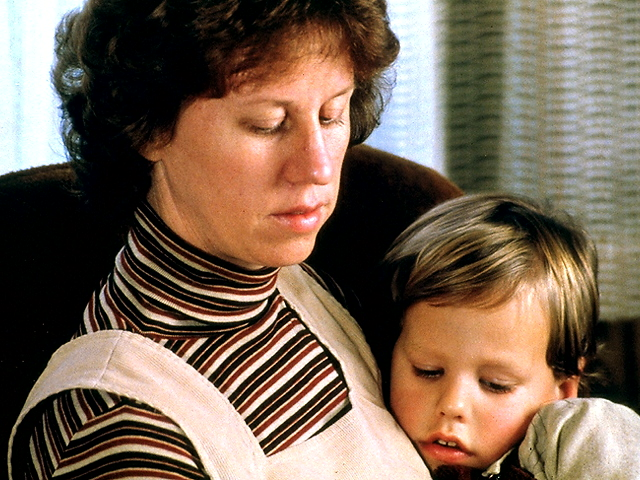 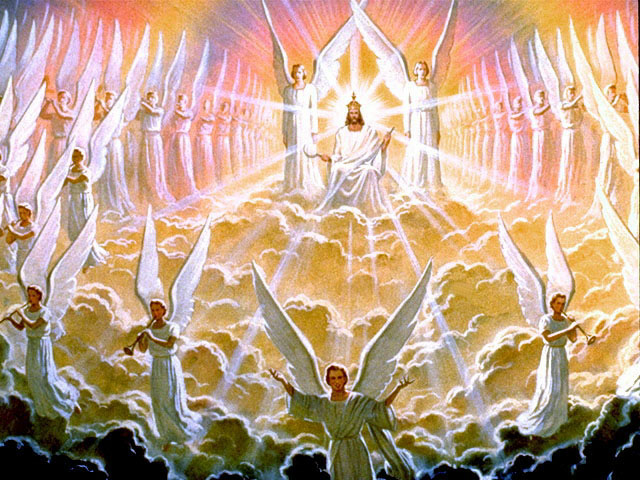 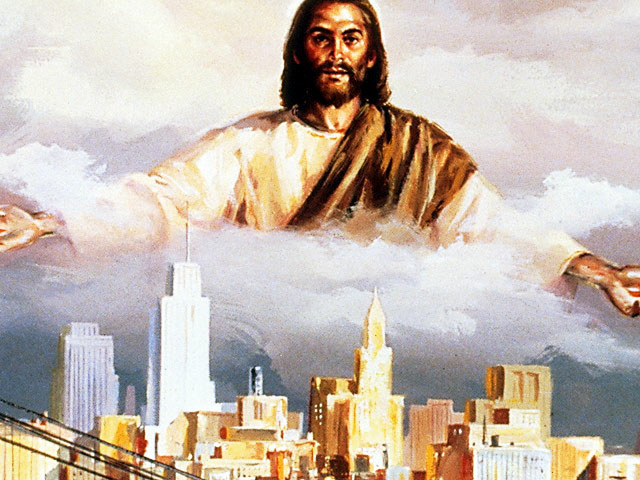 VIREI OUTRA VEZ
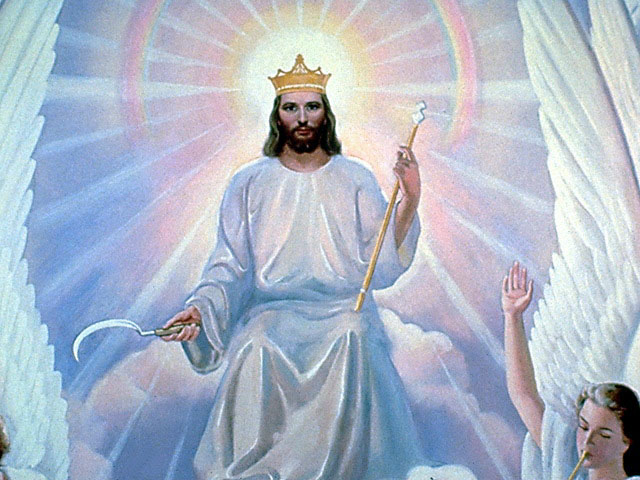 “O VENCEDOR SERÁ ASSIM VESTIDO DE VESTIDURAS BRANCAS, E DE MODO NENHUM RISCAREI O SEU NOME DO LIVRO DA VIDA; PELO CONTRÁRIO, CONFESSAREI O SEU NOME DIANTE DE MEU PAI E DIANTE DOS SEUS ANJOS.” APOC. 3:5
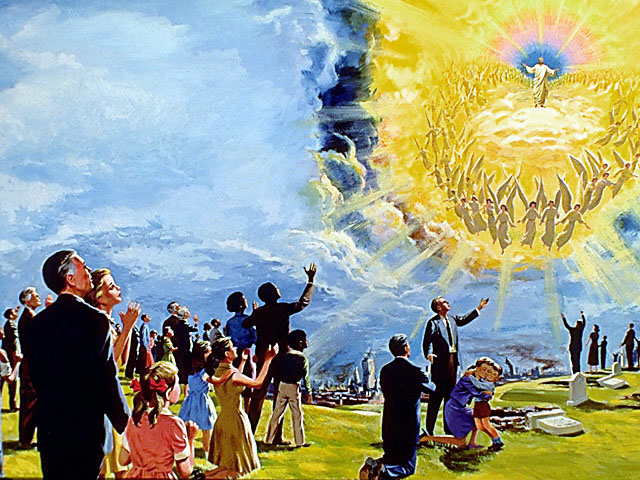